Amphibole Group
LECTURE -3,  M.Sc. ( Geology) I Semester
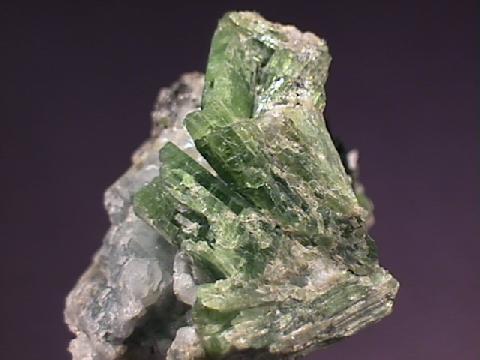 NIRANJAN MOHANTY
DEPARTMENT OF GEOLOGY,
  MLS UNIVERSITY
UDAIPUR-313001 (RAJASTHAN)
E-mail: niranjan@mlsu.ac.in
Structure of amphibole
Amphibole	structure  essentially consists of a  pyroxene chain in which  alternate tetrahedral in a row  share an oxygen with another  neighbouring chain.
Striking feature of amphibole
group	is	the	double
linked
tetrahedral	chain
laterally i.,e along b. The  chains have double the width  of those in pyroxenes.
The linked chain extends along  c direction.
Because  pattern
of	characteristic  i.e.,			alternate  linked	with
tetrahedral	are
adjoining	chain	Si:O	is	4:11  i.e., Si4O11 or Si8 O22
Amphiboles (A0-1X2Y5Z8O22 (OH,F))A-site – Na+, K+ loose coordination 10-12 OxygensX (M4) – Na+, Ca++, Mn++, Fe+2, Mg++, Li+ 8-foldY (M1-3) – Mn++, Fe+2, Mg++, Fe+3, Cr+3 , Ti+4 6-fold octohedralZ (Tetrahedral T-site) - Al+3, Si+4
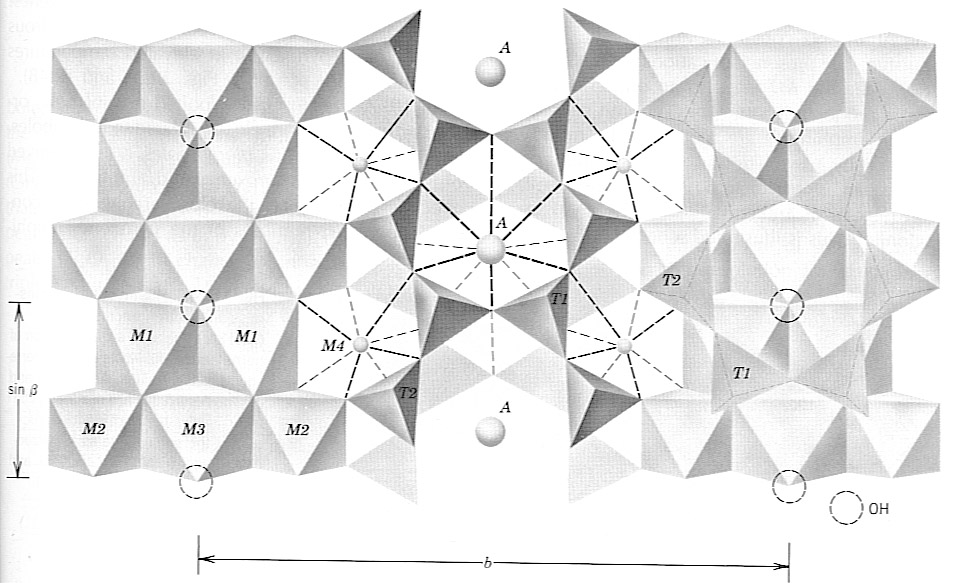 double-chain
backbone
Common Types of Amphiboles
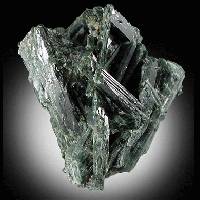 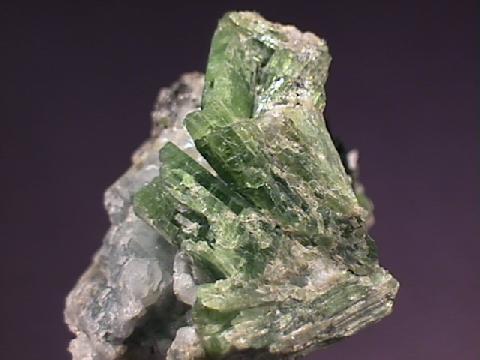 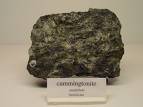 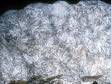 Double chains in Amphiboles
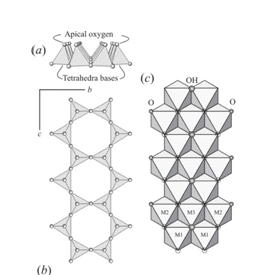 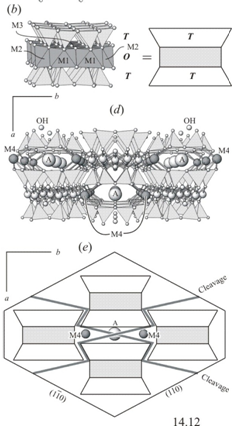 TOT stacks separated  by big Na+ and K+  “A” cations

TOT – A assemblies staggered
Classification of amphiboles (crystal system)
I.	Orthorhombic amphiboles
Anthophyllite Mg7Si8 O22 (OH)2
II.	Monoclinic amphiboles
a)	Cummingtonite- grunerite series
Cummingtonite (Mg, Fe) 7Si8 O22 (OH)2
Grunerite (Fe, Mg) 7Si8 O22 (OH)2
b)	Tremolite actinolite series
Tremolite Ca2Mg5Si8O22(OH)2
Actinolite Ca2(Mg, Fe)5Si8O22(OH)2
c)	Hornblende series
Hornblende (Ca, Na, Mg, Fe, Al) 7-8 (Al, Si)8 O22 (OH) 2 with varieties arising  due to substitutions among cations
d)	Alkali amphibole series
Glaucophane Na2 (Mg,Fe) 3	(Al,Fe+3) 2Si8 O22 (OH) 2
Riebeckite Na2 Fe+2 3 Fe+32Si8 O22 (OH) 2
Arfvedsonite Na3 Mg4 Al Si8 O22 (OH) 2
III.	Triclinic amphiboles
a)	Cossyrite or aenigmatite - an aluminium silicate of Na, Fe and Ti (now  it is believed be a pyroxene – single chained).
•
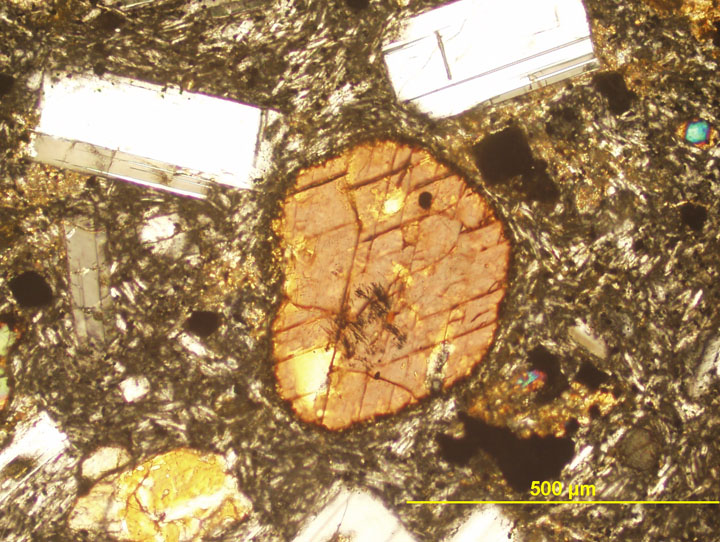 Cleavage ~120 – 60o
Paragenesis
Riebeckite
Igneous rocks – soda-rich granites, rhyolites and pegmatites
Metamorphic rocks as well.
Arfedsonite
Alkaline igneous rocks (nepheline syenites).
Varieties
Anthophyllite forms a asbestiform variety (Amosite). But its fibres  are generally brittle and of low tensile strength. Hence it is  unsuitable for spinning. It is mainly used in cement industry and as  an insulating material.
Gedrite- a aluminium anthophyllite.
Tremolite also form a variety of asbestos. But it is less valuable  industrially than chrysotile.
Riebeckite occurs in a asbestiform variety called crocidolite or blue  asbestos.
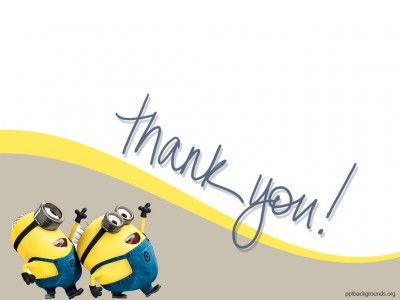